Supporting Responder Resiliency
The effects of stress and mental health on retention and burnout in the humanitarian disaster workforce
About Me
Misty C. Sutton
Undergraduate Senior
Emergency Management & Psychology
(research emphasis: Disaster Workforce Mental Health)

Disaster Program Specialist
American Red Cross of Missouri and Arkansas
People Matter team member
Journal of Emergency Management Study
Emergency Managers with untreated or undertreated Secondary Traumatic Stress are 3x more likely to leave the field
Organizational culture directly impacts an emergency manager’s mental health and their propensity to leave their job or the field entirely
Respondents who reported their place of work as having poorer organizational culture were 3x as likely to report considering leaving the field
Data collected from October 2021 to March 2022
Purpose of study
What are the stressors experienced by the humanitarian disaster workforce?
 Are these stressors unique to the field of humanitarian disaster response?
 Are these stressors resulting in a reduction in retention and an increase in burnout among the humanitarian disaster workforce?
 Does the unique nature of humanitarian disaster response impact the likelihood of these stressors?
 Are there ways to mitigate the impacts of these stressors?
Methods
Liekart scale survey consisting of approximately 212 questions in Microsoft Forms in 10 versions
 Administered to 1,016 adult members of the American Red Cross of Missouri and Arkansas Disaster Cycle Services workforce, volunteer and staff (100~ for each version)
 Survey deployed electronically via email using the Volunteer Connection database of currently active members as of March 2023
 Survey open for a period of at least 2 weeks with email reminders set to send out 6 times while the survey is open
 Survey is entirely voluntary and anonymous
Survey Instruments
Professional Quality of Life (ProQL5): compassion, burnout, and secondary-traumatic stress https://socialwork.buffalo.edu/content/dam/socialwork/home/self-care-kit/compassion-satisfaction-and-fatigue-stamm-2009.pdf
Team Connectedness Assessment (TCA): individual connection, team connection, leader connection https://lesslonely.com/wp-content/uploads/2022/02/Team-Connection-Assessment-SAMPLE.pdf
Big 5 Personality: extroversion, agreeableness, conscientiousness, emotional stability, intellect/imagination https://ipip.ori.org/new_ipip-50-item-scale.htm
Organizational Cultural Assessment Questionnaire (OCAQ): effectiveness at managing change, achieving goals, coordinating teamwork, building a strong culture, customer orientation http://demo.leadingandfollowing.com/documents/OCAQParticipantManual.pdf
Workforce Engagement: https://ee.kobotoolbox.org/x/yMMVGdRT
Motivations, additional stressors, demographic information
Results
A total thus far of 136 responses with at least 6 days left till survey closes
 Challenges:
Delay in launch date
Response time to complete
Currently in an active Disaster Response Operation (controlled)
Nature of the questions (Organizational Culture Assessment Questionairre—current restructure)
 Analysis:
Does proximity to an open Red Cross office impact team connectedness?
Does personality type effect motivation?
Do additional stressors impact secondary traumatic stress scores?
Do hours of service impact the likelihood that a workforce member is considering leaving?
Do certain positions increase likelihood of burnout?
Discussion
Factor Analysis: 
What measurement will work best for our needs?
Initiatives:
Retention efforts targeted to their “why?”
What efforts will better fit needs?
What programs would best mitigate against impacts of stressors on retention and burnout?
Predictors:
Mean time to failure?
Best fit by motivator and personality for recruitment efforts?
Is there an “ideal” candidate for humanitarian disaster response?
The need for future study
Questions?
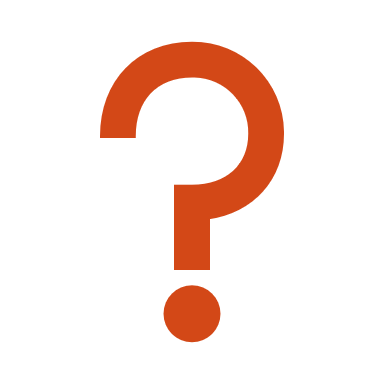 MSutton@atu.edu